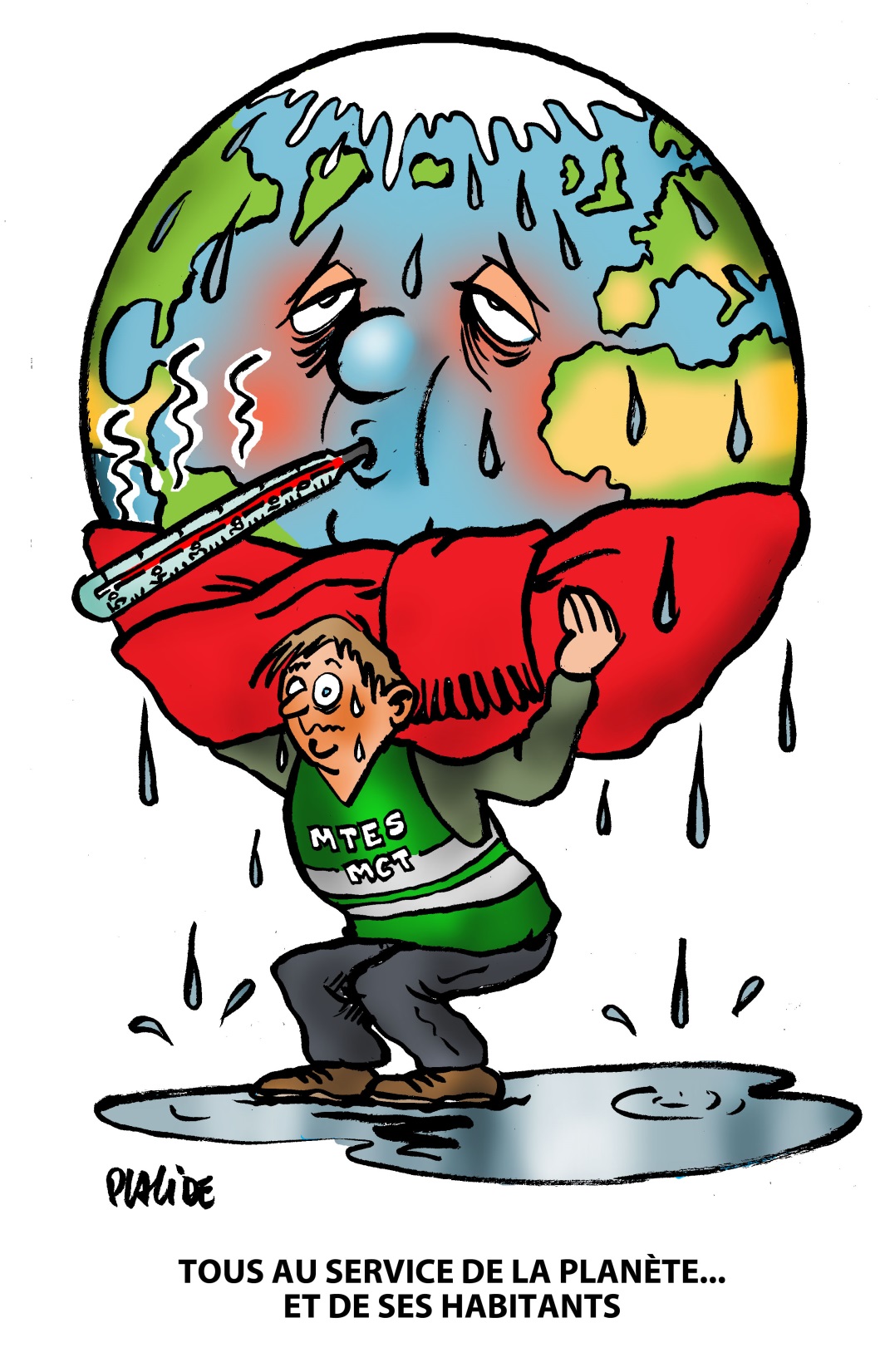 Ecrire son slogan ici